DNR COLLEGE, PG COURSES BHIMAVARAMINFORMATION SECURITY AND CRYPTOGRAPHY
Class   : M.Sc(Computer Science) III-Semester
Faculty: V.SARALA
Introduction
What is Information Security?    

             Information Security is not only about securing information from unauthorized access. Information Security is basically the practice of preventing unauthorized access, use, disclosure, disruption, modification, inspection, recording or destruction of information. Information can be physical or electronic one. Information can be anything like Your details or we can say your profile on social media, your data in mobile phone, your biometrics etc.
           Computer data often travels from one computer to another, leaving the safety of its protected physical surroundings. Once the data is out of hand, people with ad intention could modify or forge your data, either for amusement or for their own benefit.
Cryptography can reformat and transform our data, making it safer on its trip between computers. The technology is based on the essentials of secret codes, augmented by modern mathematics that protects our data in powerful ways.
Computer Security: Generic name for the collection of tools designed to protect data and to prevent hackers.

Network Security: Measures to protect data during their transmission.

Internet Security: Measures to protect data during their transmission over a collection of interconnected networks.
To assess the security needs of an organization effectively, the manager responsible for security needs some systematic way of defining the requirements for security and characterization of approaches to satisfy those requirements. One approach is to consider three aspects of information security:

Security  Attack: Any action that compromises the security of information owned by an organization.
Security Mechanism: A mechanism that is designed to detect, prevent or recover from a security attack.
Security Service: A service that enhances the security of the data processing systems and the information transfers of an organization. The services are intended to counter security attacks and they make use of one or more security mechanisms to provide the service.
The need for Security

      Information Security refers to the processes and methodologies which are designed and implemented to protect print, electronic, or any other form of confidential, private and sensitive information or data from unauthorized access, use, misuse, disclosure, destruction, modification, or disruption.

      The network needs security against attackers and      hackers. Network Security includes two basic securities. The first is the security of data information i.e. to protect the information from unauthorized access and loss. And the second is computer security i.e. to protect data and to thwart hackers.
Information system means to consider available countermeasures or controls stimulated through uncovered vulnerabilities and identify an area where more work is needed. The purpose of data security management is to make sure business continuity and scale back business injury by preventing and minimizing the impact of security incidents. The basic principle of Information Security is:
      1. Confidentially
      2. Authentication
      3. Non-Repudiation
      4. Integrity

The need for Information security:
Protecting the functionality of the organization
Enabling the safe operation of applications
Protecting the data that the organization collect and use
Safeguarding technology assets in organizations
Security Approaches

          In order to determine the safety of data from potential violations and cyber-attacks. In order to ensure the integrity of the security model can be designed using two methods:

1. Bottom-Up Approach:
The company’s security model is applied by system administrators or people who are working in network security or as cyber-engineers. The main idea behind this approach is for individuals working in this field of information systems to use their knowledge and experience in cyber security to guarantee the design of a highly secure information security model.

2. Top-Down Approach:
This type of approach is initialized and initiated by the executives of the organization. It is more likely to succeed. That strategy usually provides strong support from top management by committing resources, a consistent preparation and execution mechanism and opportunities to affect corporate culture.
Security Principles
A principle which is a core requirement of information security for the safe utilization, flow and storage of information is the CIA triad. CIA stands for confidentiality, integrity, and availability and these are the three main objectives of information security.
Confidentiality: This is equivalent to privacy, and it has a set of rules which limits access to information. It protects against disclosure of information to unintended recipients. It ensures that only the designated person gets the information and access will be restricted to those authorized to view the data in question.
Integrity: It involves maintaining the consistency, accuracy, and trustworthiness of data over its entire life cycle, and allows transferring accurate and desired information from senders to intended receivers. It ensures that data cannot be altered by unauthorized people (for example, in a breach of confidentiality).
Authentication: This confirms the identity of a user and allows a user to have confidence that the information he receives originated from specific known sources.
Authorization: It specifies access rights to the users, based on the user role.
Availability: Ensures the readiness of the information on requirement. To simplify, information must be available to authorized person(s) when they require it. Availability is best ensured by rigorously maintaining all hardware, performing hardware repairs immediately when needed and maintaining a correctly functioning operating system environment that is free of software conflicts.
Non-repudiation: This ensures there is no denial from the sender or the receiver for sent /received messages. It exchanges authentication information with provable time stamp, for example, `session id’ and so forth.
Plain Text and Cipher Text


Plain Text:  This is information that can be directly read by humans or a machine. Plaintext is a historic term pre-dating computers, when encryption was only used for hardcopy text, nowadays it is associated with many formats including music, movies and computer programs.

Cipher Text:  Cipher text is the result of encryption performed on plaintext using an algorithm, called a cipher. Cipher text is also known as encrypted or encoded information because it contains a form of the original plaintext that is unreadable by a human or computer without the proper cipher to decrypt it. Decryption, the inverse of encryption, is the process of turning ciphertext into readable plaintext. Cipher text is not to be confused with codetext because the latter is a result of a code, not a cipher.
Substitution and Transposition Techniques
A substitution technique is one in which the letters of plaintext are replaced by other letters or by numbers or symbols. 
Types of Substitution Techniques
Caesar Cipher Algorithm: 
      This is the simplest substitution technique developed by Caesar. It involves replacing each letter with an alphabet standing 3 position, further to it. Note that the alphabets are wrapped around (A after Z).
      Here the alphabets are assigned numerical values (a=1, b=2, ……, z=26). So, we can use the following substitutions.
Where PT refers plaintext and CT refers ciphertext. We can use the following expression for Ceasar Cipher algorithm.
                       C = (P+3) mod 26
  The Caesar Cipher decryption algorithm uses the following expression.
                       P = (C-3) mod 26
   A sight variation to the Caesar Cipher algorithm is called “Captain Midnight Code”. The difference is in Caesar Cipher algorithm the key is always ‘3’, where as in Captain Midnight Code the key is any value between 1 and 25.
   The expression for Captain Midnight Code is:
          C = (P+K) mod 26, where k=1 to 25
          P  = (C-K) mod 26, where k=1 to 25 (decryption)
2. Play fair Algorithm: 
     This is the simplest multi letter encryption algorithm. It threats diagrams in the plain text as a single unit and convers it into cipher text diagram.
      This algorithm is based on a 5 x 5 matrix. Construction by using the key shared between the parties.
      Let us use the keyword MONARCHY.
      The 5 x 5 matrix is constructed in the following way.
Now we use the following rules to encrypt the given message.
Plain text letters in the diagram that fall in the single or same row of the above matrix are replaced with next letters in the same row.(The letters are wrapped around).
Ex: ON becomes NA,  FG becomes GI/GJ,  LQ becomes PS
Plain text letters in the diagram that fall in the same column of the matrix are replaced with next letter in the same column
Ex:  HF becomes FP,  BI becomes IS/JS,  DT becomes KZ
The plain text letters that are not in same row or not in the same column or each plain text letter is replaced by the letter the lies in the same row and other letters column.
Ex:  MH becomes OC,  HK becomes DF,  PX becomes SV
3. Mono-alphabetic Cipher:
       Predictability of Caesar Cipher was its weakness once any key replacement of a single alphabet is known then, the whole message can we decipher and almost 25 attempts are required to break it.
      In this technique, we simply substitute any random key for each alphabet letter, that is 'A' can be being replaced with any letters from B to Z and 'B' can be changed to rest of the Alphabets but itself and so on. Let's say we substitute A with E that doesn't mean that B will be replaced by F.
4. Homophonic Substitution Cipher:

The Homophonic substitution and mono-alphabetic substitution are very much alike. Like in plain cipher substation we replace an alphabet with a key but in case of Homophonic Substitution, we map an alphabet with a set of fixed keys (more than one key). For instance, A can be replaced with H, J, O, P and B will replace with any of the following inspite of A's key set D, I, W, Z etc.

5. Polygram Substitution Cipher:

In Polygram substitution cipher, instead of replacing one plain-text alphabet we simply replace a block of the word with another block of a word. Example, 'INCLUDEHELP' will change to 'WDSAEQTGTAI' whereas 'HELP' will replace to 'RYCV'. This is true that the last four letters are the same but still different in both words.
6. Polyalphabetic Substitution Cipher:
    Polyalphabetic Substitution cipher was introduced by Leon Battista in the year 1568, and its prominent examples are Vigenère cipher and Beaufort cipher.
      We use multiple one-character keys, each key encrypts one plain-text character. This first key encrypts the first plain-text character, the second the key encrypt the second plain-text character and so on, after all, keys are used then they are recycled. If 50 one-letter keys, every 50th character in the plain text would be placed with the same key and this number (in our case, 50) is period of the cipher.
The key points of the polyalphabetic substation cipher are the following:
It uses a set of related mono-alphabetic substitution rules.
The rule used for transformations determined by the key it uses.
Transposition Techniques
       In Cryptography, a transposition cipher is a method of encryption by which the positions held by units of plain text are shifted according to a regular system, so that the cipher text constitutes a permutation of the plain text.
      There are three types of transposition techniques. They are
Rail Fence Cipher
Columnar transposition
Double Transposition

1) Rail-Fence Technique:
This technique is a type of Transposition technique and does is write the plain text as a sequence of diagonals and changing the order according to each row.
It uses a simple algorithm,
    1. Writing down the plaintext message into a sequence of diagonals.
    2.Row-wise writing the plain-text written from above step.
Example,

Let’s say, we take an example of “INCLUDEHELP IS AWESOME”.
So the Cipher-text are, ICUEEPSWSMNLDHLIAEOW.

First, we write the message in a zigzag manner then read it out direct row-wise to change it to cipher-text.

Now as we can see, Rail-Fence Technique is very to break by any cryptanalyst.
2) Columnar Transition Technique:

It is a slight variation to the Rail-fence technique, let’s see its algorithm:

In a rectangle of pre-defined size, write the plain-text message row by row.
Read the plain message in random order in a column-wise fashion. It can be any order such as 2, 1, 3 etc.
Thus Cipher-text is obtained.
Let’s see an example:

Original message: "INCLUDEHELP IS AWESOME".

Now we apply the above algorithm and create the rectangle of 4 columns.
Now let’s decide on an order for the column as 4, 1, 3 and 2 and now we will read the text in column-wise.

Cipher-text: LHIEEIUESSCEPWMNDLAO
3) Double Transposition:
Double Transposition consists of two applications of columnar transposition to a message. The two applications may use the same key for each of the two steps, or they may use different keys.
Columnar transposition works like this: First pick a keyword, such as DESCRIBE, then write the message under it in rows:
	D E S C R I B E 
	-----------------------
	Y O U R M O T H 
	E R W A S A H A 
	M S T E R A N D 
	Y O U R F A T H 
	E R S M E L T O 
	F E L D E R B E 
	R R I E S
Now number the letters in the keyword in alphabetical order.
	 3  4 8  2 7 6 1  5
	 D E S C R I B E
	 ---------------------
	 Y O U R M O T H
	 E R W A S A H A
	 M S T E R A N D
	 Y O U R F A T H
	 E R S M E L T O
	 F E L D E R B E
	 R R I E S
Then read the cipher off by columns, starting with the lowest-numbered column: Column 1 is THNTTB, followed by RAERMDE YEMYEFR ORSORER HADHOE OAAALR MSRFEES UWTUSLI. This completes the first columnar transposition. Next, select and number a second keyword, and write this intermediate ciphertext under it in rows:
	2 7 1 8 9 5 4 6 3
	C O A S T L I N E
	-----------------
	T H N T T B R A E
	R M D E Y E M Y E
	F R O R S O R E R
	H A D H O E O A A
	A L R M S R F E E
	S U W T U S L I
Finally, take it off by columns again and put it into five-letter groups for transmission.

       NDODR WTRFH ASEER AERMR OFLBE OERSA YEAEI
       HMRAL UTERH MTTYS OSU

To decrypt a double transposition, construct a block with the right number of rows under the keyword, blocking off the short columns. Write the cipher in by columns, and read it out by rows. Lather, rinse, repeat.
Encryption and Decryption
Encryption
         Encryption is a process which transforms the original information into an unrecognizable form. This new form of the message is entirely different from the original message. That's why a hacker is not able to read the data as senders use an encryption algorithm. Data is encrypted to make it safe from stealing.
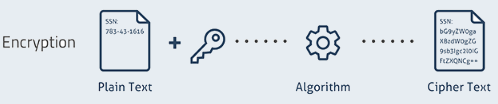 Decryption

          Decryption is a process of converting encoded/encrypted data in a form that is readable and understood by a human or a computer. This method is performed by un-encrypting the text manually or by using keys used to encrypt the original data.
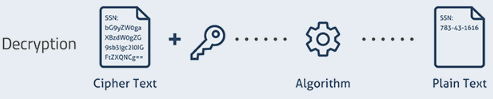 Symmetric and Asymmetric Cryptography
Symmetric encryption uses a single key that needs to be shared among the people who need to receive the message while Asymmetrical encryption uses a pair of public key and a private key to encrypt and decrypt messages when communicating.

The main features of symmetric cryptography are as follows −
It is simpler and faster.
The two parties exchange the key in a secure way.

In asymmetric cryptography the public key is used for encrypting and the private key is used for decrypting.
Key range and Key size
Key Range is total number of keys from smallest to largest available key. ... Key size is measured in bits and is represented using binary number system. Thus if the key range from 0 to 8, then the key size is 3 bits or in other words we can say if the size is bits then the key range is 0 to 256.
The concept of key range and key-size are related to each other. Key Range is total number of keys from smallest to largest available key. An attacker usually is armed with the knowledge of the cryptographic algorithm and the encrypted message, so only the actual key value remains the challenge for the attacker.
Passive Attacks
    Passive attacks are in the nature of eavesdropping(spy) on, or monitoring of transmissions. The goal of the opponent is to obtain information that is being transmitted. Two types of passive attacks are the 'Release of Message Content' and 'Traffic Analysis'.
 1. Release of Message
              The 'release of message contents' is easily understood. A telephone conversation, an electronic mail message, and a transferred file may contain sensitive or confidential information. We would like to prevent an opponent from learning the contents of these transmissions.
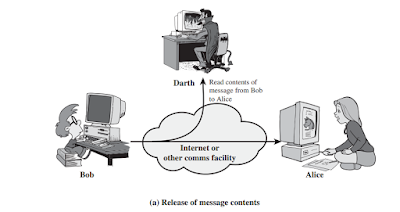 2. Traffic Analysis
             Here, suppose we had a way of making the contents of messages or other information traffic so that opponents, event if they captured the message, could not extract the information from the message. The common technique for masking contents is encryption. If we had encryption protection in place, an opponent could determine the location and identity of communicating hosts and could observe the frequency and length of messages being exchanged.
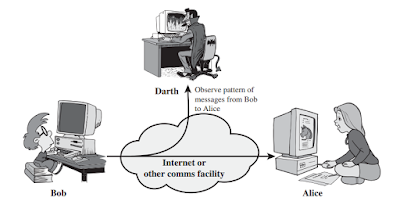 Active Attacks
    Active attacks involve some modification of the data stream or the creation of a false stream and can be subdivided into four categories: Masquerade, Replay, Modification of Messages, and Denial of Service.
 1. Masquerade
              A 'masquerade' takes place when one entity pretends to be a different entity. A masquerade attack usually includes one of the other forms of active attack.
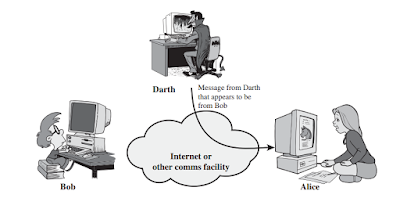 2. Replay.
              Replay involve the passive capture of a data unit and its subsequent retransmission to produce an authorized effect.
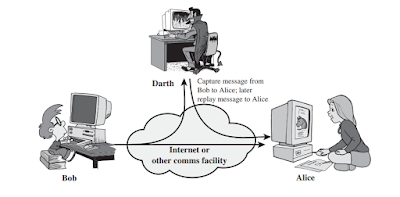 3. Modification of messages.
              It simply means that some portion of a authorized message is altered, or that messages are delayed or reordered, to produce an unauthorized effect. For example, a ,message meaning "Allow Virat to read confidential file accounts" is changed to "Allow Dhoni to read confidential file accounts".
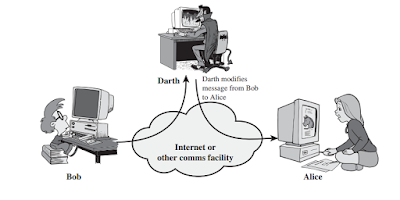 4. Denial of Service.
              It prevents or inhibits the normal use or management of communication facilities. This attack may have a specific target; for example, an entity may suppress all messages directed to a particular destination. Another form of service denial is the disruption of an entire network, either by disabling the network or by overloading it with messages so as to degrade performance.
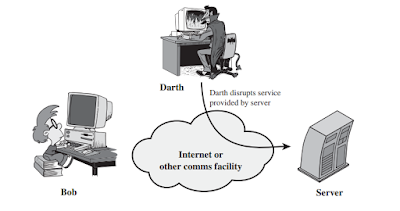 Number Theory
Introduction to number theory
          A number of concepts from number theory are essential in the design of public-key cryptographic algorithms.
Prime numbers:
“A prime number is an integer that can only be divided without remainder by positive and negative values of itself and 1. Prime numbers play a critical role both in number theory and in cryptography.”
Ex: 2,3,5,7 are prime, 4,6,8,9,10 are not.
Two theorems that play important roles in public-key cryptography are Fermat's theorem and Euler's theorem.
Modular Arithmetic
modular arithmetic is 'clock arithmetic'
a congruence a = b mod n says when divided by n that a and b have the same remainder
             100 = 34 mod 11
              usually have 0<=b<=n-1
              -12mod7 = -5mod7 = 2mod7 = 9mod7
              b is called the residue of a mod n
can do arithmetic with integers modulo n with all results between 0 and n
Addition
     a+b mod n
Subtraction
      a-b mod n = a+(-b) mod n
Multiplication
a.b mod n
  derived from repeated addition
  can get a.b=0 where neither a,b=0
           eg 2.5 mod 10
Division 
a/b mod n
  is multiplication by inverse of b: a/b = a.b-1 mod n
  if n is prime b-1 mod n exists s.t b.b-1 = 1 mod n
             eg 2.3=1 mod 5 hence 4/2=4.3=2 mod 5
Euclidean algorithm
The Euclidean or Euclid’s algorithm is a way to find the greatest common divisor of two positive integers.
Formal description of the Euclidean algorithm
Input Two positive integers, a and b.
Output The greatest common divisor, g, of a and b.
Internal computation
        If a<b, exchange a and b.
        Divide a by b and get the remainder, r. If r=0, report b as the      
        GCD of a and b.
        Replace a by b and replace b by r. Return to the previous  step.
First let me show the computations for a=210 and b=45.

Divide 210 by 45, and get the result 4 with remainder 30, so 210=4·45+30.
Divide 45 by 30, and get the result 1 with remainder 15, so 45=1·30+15.
Divide 30 by 15, and get the result 2 with remainder 0, so 30=2·15+0.
The greatest common divisor of 210 and 45 is 15.
Euler theorem

The Euler's totient function, or phi (φ) function is a very important number theoretic function having a deep relationship to prime numbers and the so-called order of integers. The totient φ(n) of a positive integer n greater than 1 is defined to be the number of positive integers less than n that are coprime to n. φ(1) is defined to be 1. 
One thing you may have noticed is that:
when n is a prime number (e.g. 2, 3, 5, 7, 11, 13), φ(n) = n-1.
when m and n are coprime, φ(m*n) = φ(m)*φ(n)=(m-1)*(n-1)
For example, 15 = 3*5 and φ(15) = φ(3)*φ(5) = 2*4 = 8. 
This is also true for 14,12,10 and 6. However, it does not hold for 4, 8, 9. 
For example, 9 = 3*3 , but φ(9) = 6 ≠ φ(3)*φ(3) = 2*2 =4.
Fermat Theorem
Fermat's little theorem is a fundamental theorem in elementary number theory, which helps compute powers of integers modulo prime numbers. It is a special case of Euler's theorem, and is important in applications of elementary number theory, including primality testing and public-key cryptography.

Let p be a prime number, and a be any integer. Then ap -a 
  is always divisible by p.
In modular arithmetic notation, this can be written as
                     ap  ≡ a mod p  or  ap-1≡ 1 mod p
Ex;
11 is prime, so 211-2 = 2046  is divisible by 11 by Fermat's little theorem.
Multiplicative and Additive Inverse

Multiplicative Inverse
Reciprocal or Multiplicative inverse: Dividing a number by 1 is the multiplicative inverse for Rational, natural, whole numbers and integers, since multiplying it to the original number always results in 1.
Hence, ax 1/a = 1/a x a = 1, where a can be rational number or natural number or integer.
Example;
             3 x 1/3 = 1
             (-4/5) x (1/(-4/5) = (-4/5) x (-5/4) = 1
Additive Inverse
Negative or Additive inverse: - or minus is the additive inverse for Rational, natural, whole numbers and integers, since adding its additive inverse to a number results in zero.

Hence, a + (-a) = (-a) + a = 0, where a can be rational number or natural number or whole number of integer.
Example;
             3 + (-3) = 0
             (-4/5) + (-(-4/5)) = (-4/5) + 4/5 = 0
THANK YOU